Using Maxwell
HPC Seminar Series Part 2
Maxwell Team
Hamburg, 23.04.2018
Agenda
Basic Information
Resources & Lists
What is Maxwell?
Getting access
Maxwell specialities
What is slurm

Getting started
Submission hosts
Login to Maxwell
My first slurm jobs
Importance of setting limits
SLURM User commands
Getting infos about the cluster
Advanced jobs
Constraints
Installing your own software
Parallel jobs
Running … 
Organizing jobs
Preemption & signals
Array jobs
Chaining jobs
Topics - if time permits. If not - we could continue at a later point
Please ask whenever you’ve got a question   etc
Please complain if progress is too fast or too slow   etc
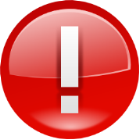 | Using Maxwell | Maxwell Team | 23.04.2018
BasicInformation
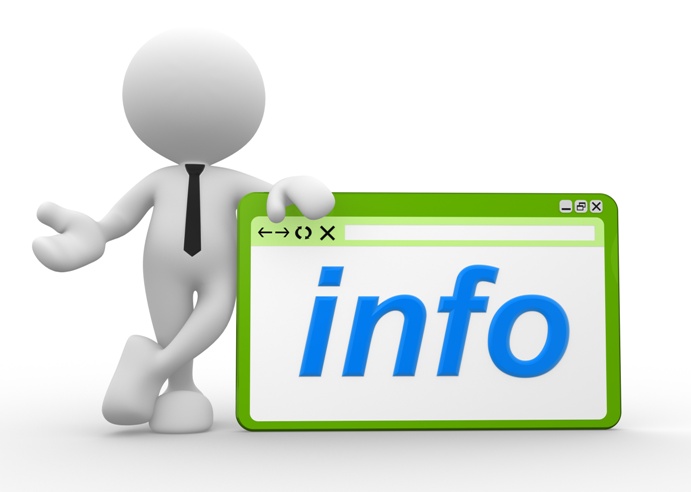 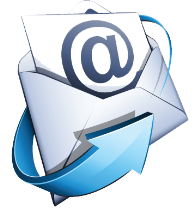 Basic Information
Resources & Lists
Hint: Subscribing to lists
https://lists.desy.de/sympa and subscribe via web. Some lists are only visible upon login
Send email to sympa@desy.de with empty subject and body subscribe hpc-seminar-announce@desy.de;
mailto:sympa@desy.de?body=subscribe hpc-seminar-announce@desy.de
Use hyperlinks in the table above
| Using Maxwell | Maxwell Team | 23.04.2018
Basic Information
What is the Maxwell cluster?
A bunch of computers named max-something sharing common features
connected via infiniband (fast low latency network) as well as 10GE
with the same GPFS home-directory 
with access to GPFS storage infrastructures
with access to BeeGFS storage
with access to dCache instances (on demand)
with access to identical software stacks
with (unusually) high memory/core counts
SLURM controlled and/or serving as a SLURM submission host

max-p3a* aka max-fsc, max-fsg, aka desy-ps-cpu, desy-ps-gpu are here NOT considered a part of Maxwell here
| Using Maxwell | Maxwell Team | 23.04.2018
Basic Information
What does it mean?
| Using Maxwell | Maxwell Team | 23.04.2018
Basic Information
What does it mean?
We require that jobs on Maxwell to utilize at least one of the special features
fast, low latency interconnect
multi-core capabilities
memory utilization
[GPUs]

This does not apply to group owned maxwell resources
Do whatever you like – but you’ll get “monitored” anyway
| Using Maxwell | Maxwell Team | 23.04.2018
Basic Information
Getting access
You would like to use general (IT) resources in Maxwell (the maxwell and all partitions)
Drop a message to maxwell.service@desy.de briefly explaining your use case, so we have an idea that you really need maxwell resources (rather than bird, grid, etc)

You would like to use group owned resources in Maxwell
None of our business! 
Drop a message to your groups administrators. Only the group admins can grant the resources!
See next slide

You are uncertain if the maxwell cluster is useful and would like to make some tests
Drop a message to maxwell.service@desy.de briefly explaining your use case. We can provide temporary access using dedicated functional accounts. 

You intend to run hands-on tutorials, schools, etc on maxwell
Drop a message to maxwell.service@desy.de briefly explaining your use case. We can provide temporary access using dedicated functional accounts. 
Note: reservation of substantial resources might be difficult. 

You need software only available on maxwell, or access to GPFS, or BeeGFS
Not good enough a reason. 
You need group owned resources in such cases

Not an option at all
Any commercial/industrial use. This includes services for industry
Any commercial/industrial user
Crypto coin mining
Illegal/cracked software
| Using Maxwell | Maxwell Team | 23.04.2018
Partitions
Basic Information
Getting access
Verifying access to partitions
ssh to max-wgs. If that doesn’t work you certainly don’t have any of the maxwell resources
IF it works, you have at least one of the resources
getent netgroup maxwell-users | grep $USER   # if empty you don’t have access to maxwell partition. Likewise for all other partitions (except all)
module load maxwell tools; my-partitions   # lists all partitions you are entitled to use

Access to max-fsc, max-fsg
As mentioned: not considered part of maxwell for this seminar
Not a partition, so my-partitions won’t tell
getent netgroup hasy-users | grep $USER # if empty you can’t user max-fsc, max-fsg
getent netgroup psx-users | grep $USER # for external users. if empty, you can’t use desy-ps-cpu, desy-ps-gpu
| Using Maxwell | Maxwell Team | 23.04.2018
Basic Information
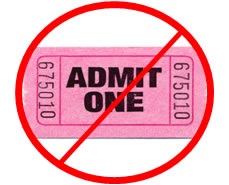 Maxwell specialties
tokens and tickets
Very limited support of KRB5 and AFS on maxwell
No tickets or tokens in jobs!
No automatic ticket or token renewal
NOT needed usually
Interactive sessions will inherit tickets, tokens. No automatic renewal
| Using Maxwell | Maxwell Team | 23.04.2018
Basic Information
Maxwell specialties
tokens and tickets
Very limited support of KRB5 and AFS on maxwell
No tickets or tokens in jobs!
No automatic ticket or token renewal
NOT needed unless accessing /nfs/fs or /afs/
Interactive sessions will inherit tickets, tokens. No automatic renewal


Viewing, obtaining, renewing, destroying
| Using Maxwell | Maxwell Team | 23.04.2018
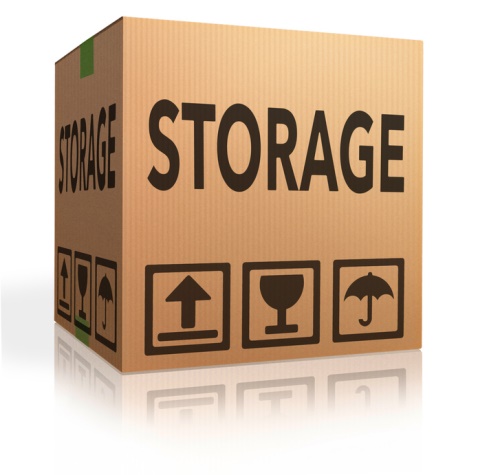 Basic Information
Maxwell specialties - Storage
Several group specific storage locations (gpfs, beegfs, nfs, …)
Talk to your admins!

generic options
$HOME 		– GPFS hosted, 20GB hard quota
/beegfs/desy 	– BeeGFS scratch space
/data/netapp 	– NFS space
/pnfs/desy.de 	– dCache space
desyCloud 	– unlimited cloud storage
/afs/	 	– simply avoid it on maxwell
| Using Maxwell | Maxwell Team | 23.04.2018
Basic Information
What is slurm
In simple word, SLURM is a workload manager, or a batch scheduler
SLURM stands for Simple Linux UTlity for Resource Management
SLURM unites the cluster resource management (such as Torque) and job scheduling (such as Moab) into one system. Avoids inter-tool complexity.
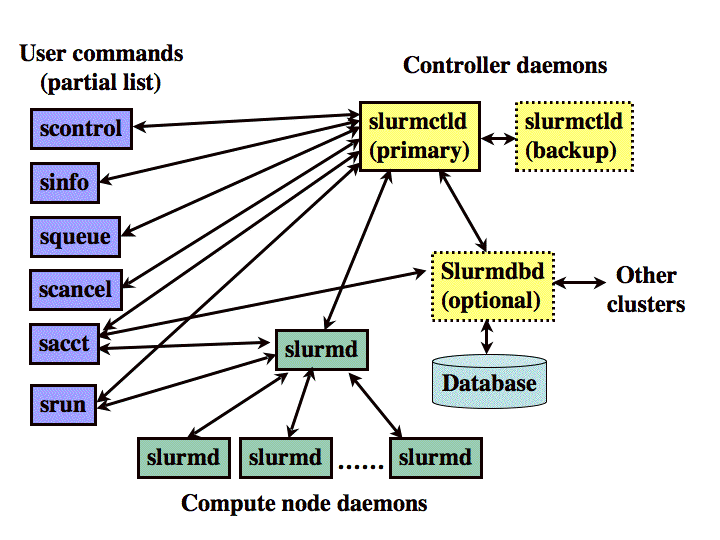 | Using Maxwell | Maxwell Team | 23.04.2018
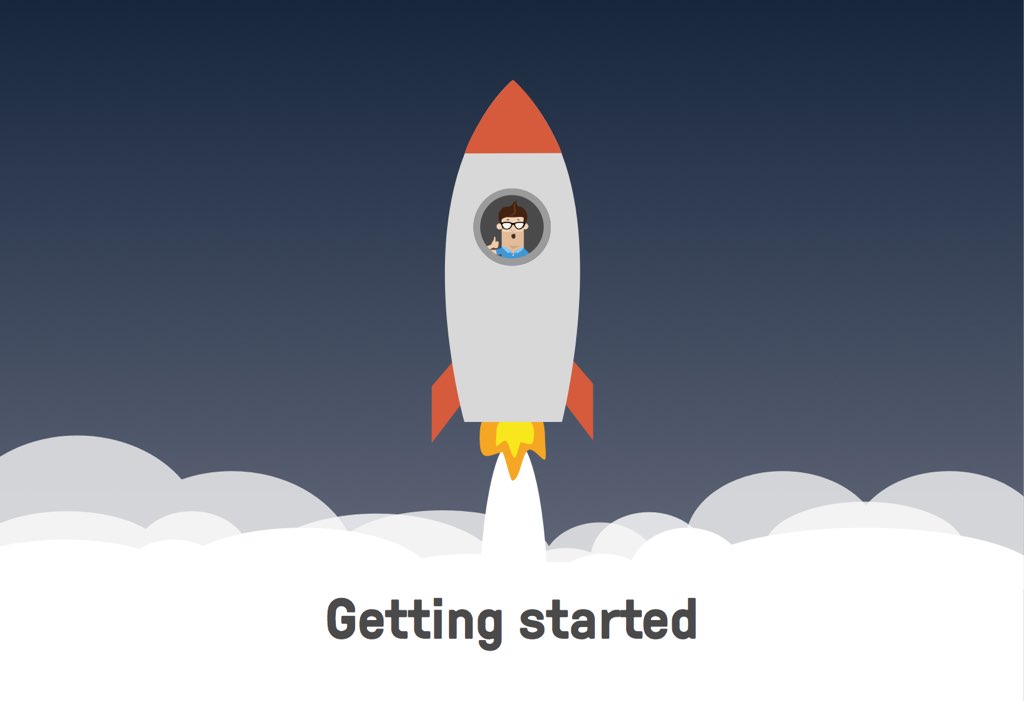 | Using Maxwell | Maxwell Team | 23.04.2018
Getting Started
Submission / Login nodes
Several group specific login & submission hosts
Check the documentation
Talk to your admins!

generic options
ssh max-wgs.desy.de			- connect to WGS
https://max-display.desy.de:3443/ 	- graphical session in your browser
fastx2_client				- graphical session in FastX2 client

what are they good for
composing & submitting jobs! 						- all nodes.
compiling, testing, debugging profiling					- use max-wgs
graphical applications requiring GPU acceleration 			- use max-display
NOT: multi-core, high-memory, long-running production jobs 

max-display favorable features
load balanced
persistent sessions (up to a reboot)
GPU accelerated sessions
open from outside world (no ssh-tunnel, vpn-client etc)
| Using Maxwell | Maxwell Team | 23.04.2018
Getting Started
Submission / Login nodes
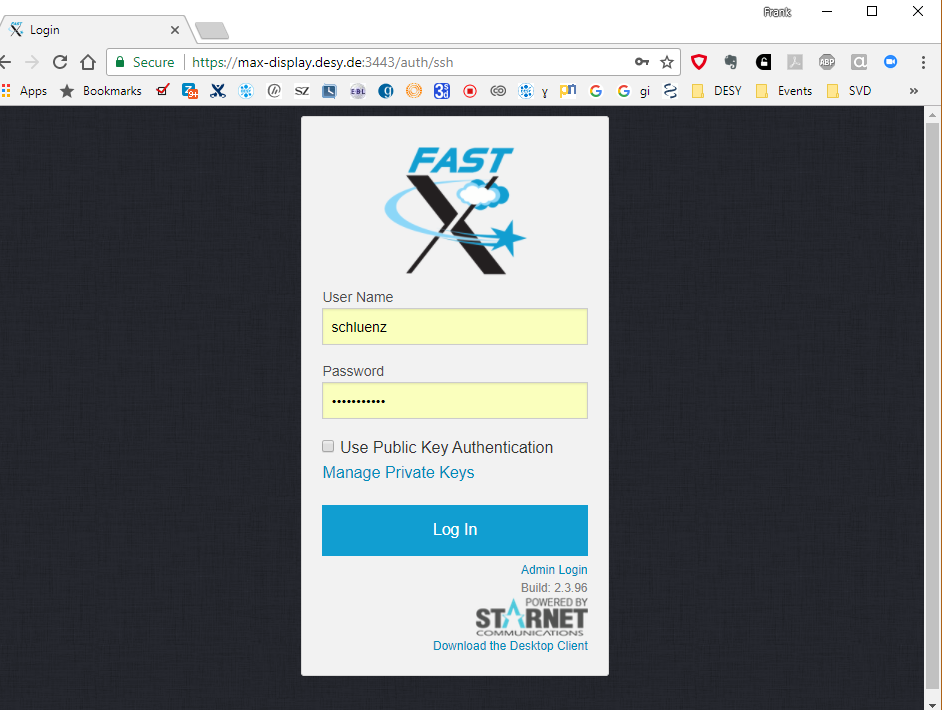 myuserid
************
| Using Maxwell | Maxwell Team | 23.04.2018
Getting Started
Submission / Login nodes
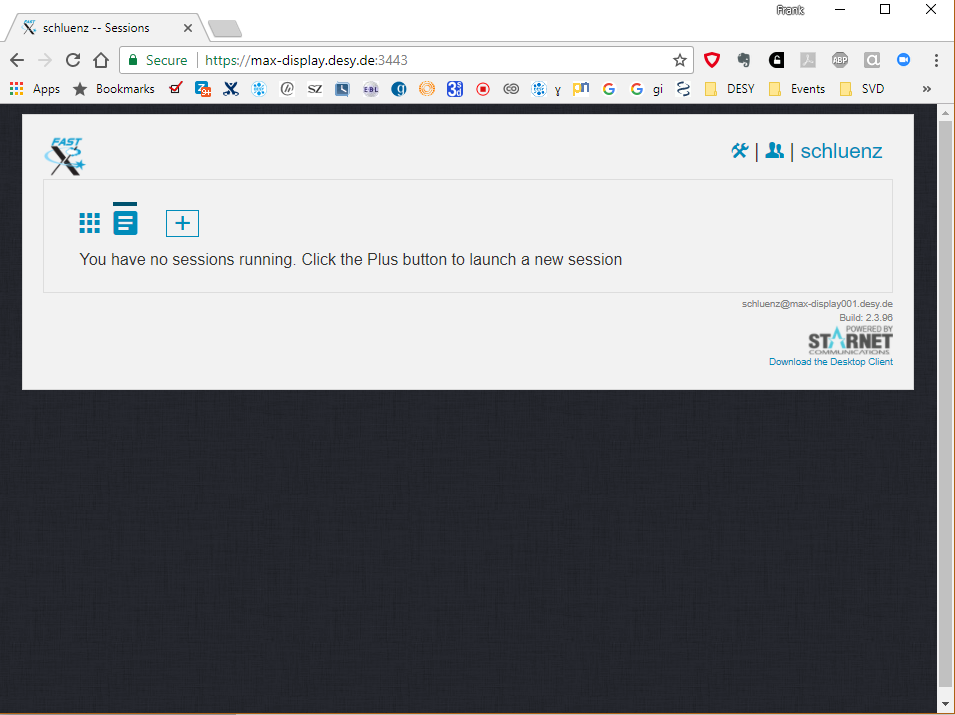 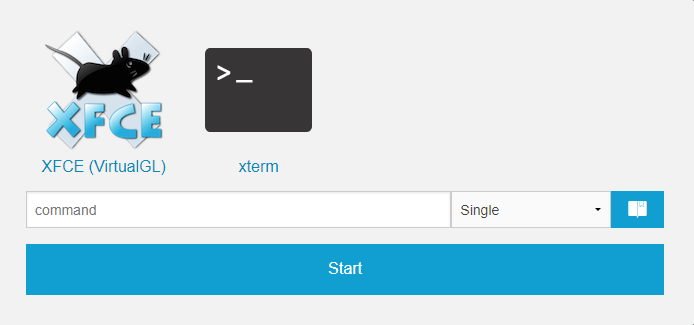 | Using Maxwell | Maxwell Team | 23.04.2018
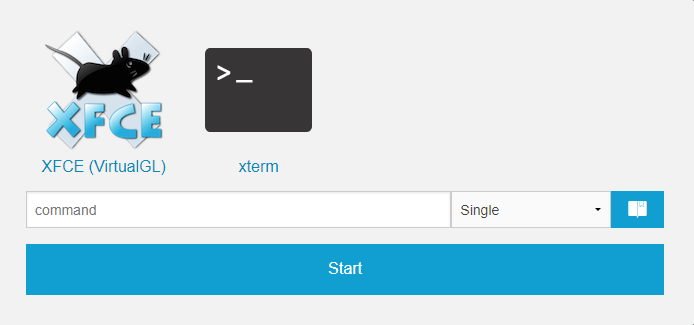 Getting Started
Submission / Login nodes
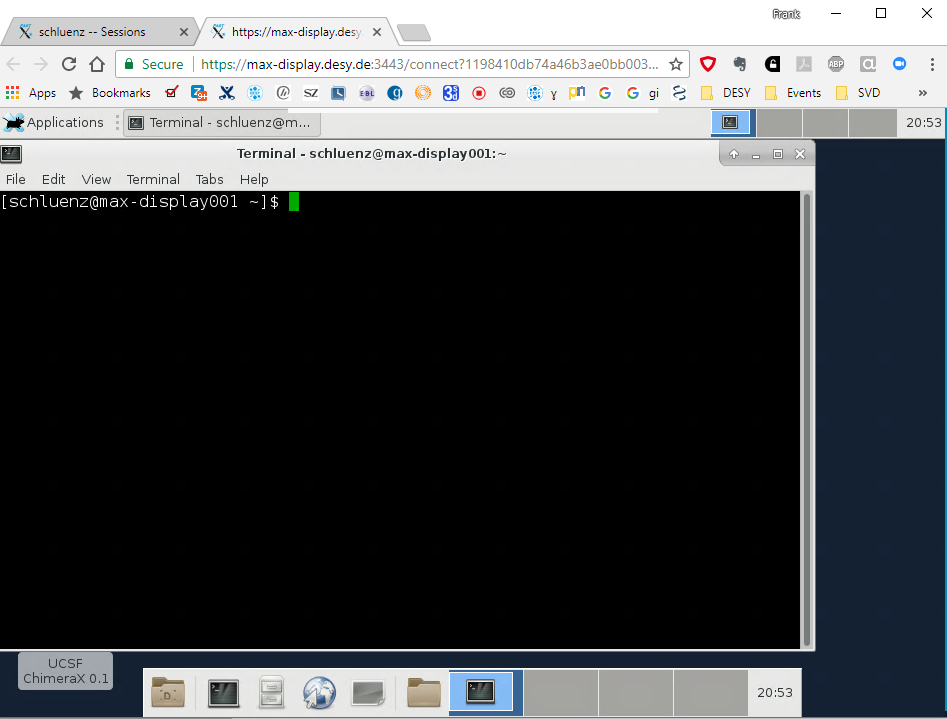 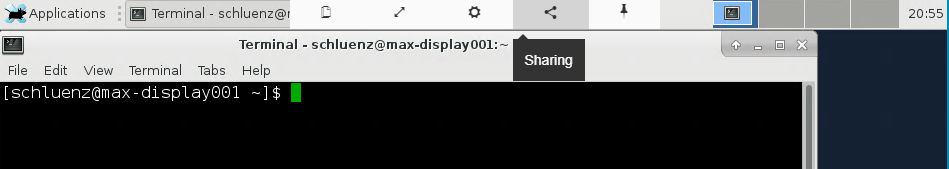 | Using Maxwell | Maxwell Team | 23.04.2018
Getting Started
Hands-On – Getting Overview of the Cluster
Login to the cluster
ssh max-wgs.desy.de (maybe ssh bastion.desy.de before that)
Look at the partitions
sinfo
sinfo –a (all partitions)
sinfo –p <name> (specific partition)
Look at the nodes
sinfo -N --long
sinfo -a -o "%R %.40N %c %m %f %g" (you can try something else, see SLURM sinfo format help)
Look at the current queue
squeue
squeue –u <username>
sview  graphical view -- nothing for „purists“
| Using Maxwell | Maxwell Team | 23.04.2018
Getting Started
First Job Script
#!/bin/bash
#SBATCH --time      0-00:01:00
#SBATCH --nodes     1
#SBATCH --partition maxwell
#SBATCH --job-name  slurm-01
export LD_PRELOAD="„
source /etc/profile.d/modules.sh
echo "my first job„
echo "SLURM_CLUSTER_NAME    $SLURM_CLUSTER_NAME"
echo "SLURM_JOB_NAME        $SLURM_JOB_NAME"
echo "SLURM_JOB_PARTITION   $SLURM_JOB_PARTITION"
echo "SLURM_SUBMIT_HOST     $SLURM_SUBMIT_HOST"
echo "SLURM_JOB_NUM_NODES   $SLURM_JOB_NUM_NODES"
echo "SLURM_JOB_RESERVATION $SLURM_JOB_RESERVATION"
echo "SLURM_JOB_NODELIST    $SLURM_JOB_NODELIST"
sleep 300
exit
#!/bin/bash
#SBATCH -t     0-00:01:00
#SBATCH -N     1
#SBATCH –p     maxwell
#SBATCH –J     slurm-01-short
export LD_PRELOAD="„
source /etc/profile.d/modules.sh
echo "my first short job"
sleep 300
Exit
See the sbatch manual for flags, environments, etc
we mostly use the long form  
easier to remember; matter of taste really
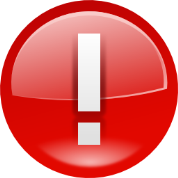 | Using Maxwell | Maxwell Team | 23.04.2018
Getting Started
First Job Script
#!/bin/bash
#SBATCH --time      0-00:01:00
#SBATCH --nodes     1
#SBATCH --partition maxwell
#SBATCH --job-name  slurm-01
export LD_PRELOAD=""
source /etc/profile.d/modules.sh
echo "my first short job"
sleep 30
exit
Specify which shell to use – recommend to use bash
| Using Maxwell | Maxwell Team | 23.04.2018
Getting Started
First Job Script
#!/bin/bash -l
#SBATCH --time      0-00:01:00
#SBATCH --nodes     1
#SBATCH --partition maxwell
#SBATCH --job-name  slurm-01
export LD_PRELOAD="„
source /etc/profile.d/modules.sh
echo "my first short job"
sleep 30
exit
Set the environment
Don’t rely on the host environment
Define what you need for the job
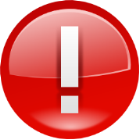 | Using Maxwell | Maxwell Team | 23.04.2018
Getting Started
First Job Script
#!/bin/bash -l
#SBATCH --time      0-00:01:00
#SBATCH --nodes     1
#SBATCH --partition maxwell
#SBATCH --job-name  slurm-01
export LD_PRELOAD="„
source /etc/profile.d/modules.sh
echo "my first short job"
sleep 30
exit
Job directives: instructions for the batch system
Always specify time, partition, number of nodes
partition determines limits
time & number of nodes determine time of execution
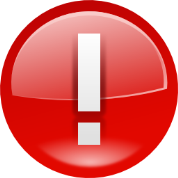 | Using Maxwell | Maxwell Team | 23.04.2018
Getting Started
#Nodes
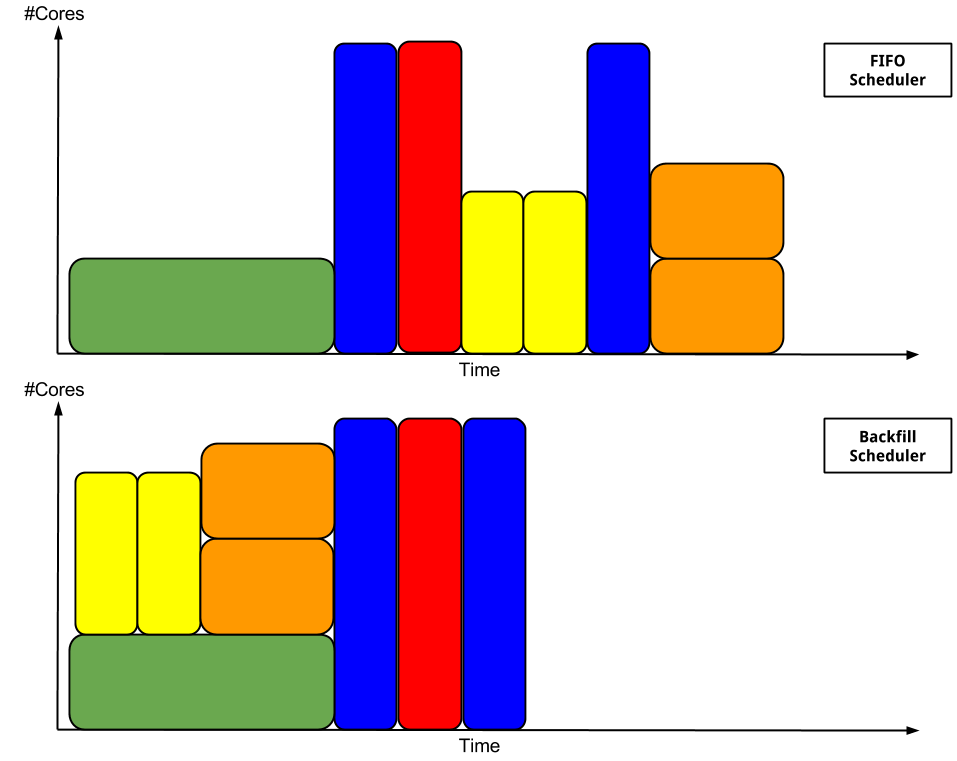 Job executed in order of submission
Job3
Job2
Job6
Job8
Job5
Job4
Job1
Job7
#Nodes
Job8
Job executed in order of submission
Vacant queues are backfilled with jobs –  
If queued jobs don’t get delayed. 
That’s what we have in maxwell
Job5
Job4
Job6
Job3
Job2
Job7
Job1
| Using Maxwell | Maxwell Team | 23.04.2018
Getting Started
#Nodes
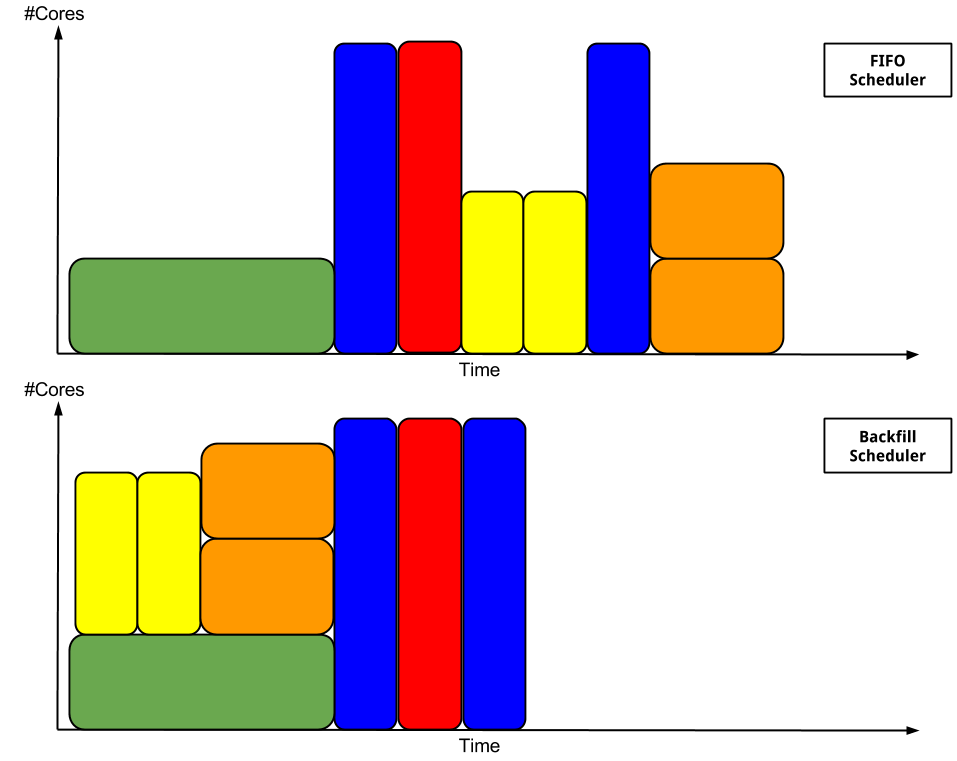 #Nodes
Longer time than needed 
might delay execution
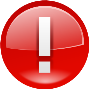 | Using Maxwell | Maxwell Team | 23.04.2018
Getting Started
#Nodes
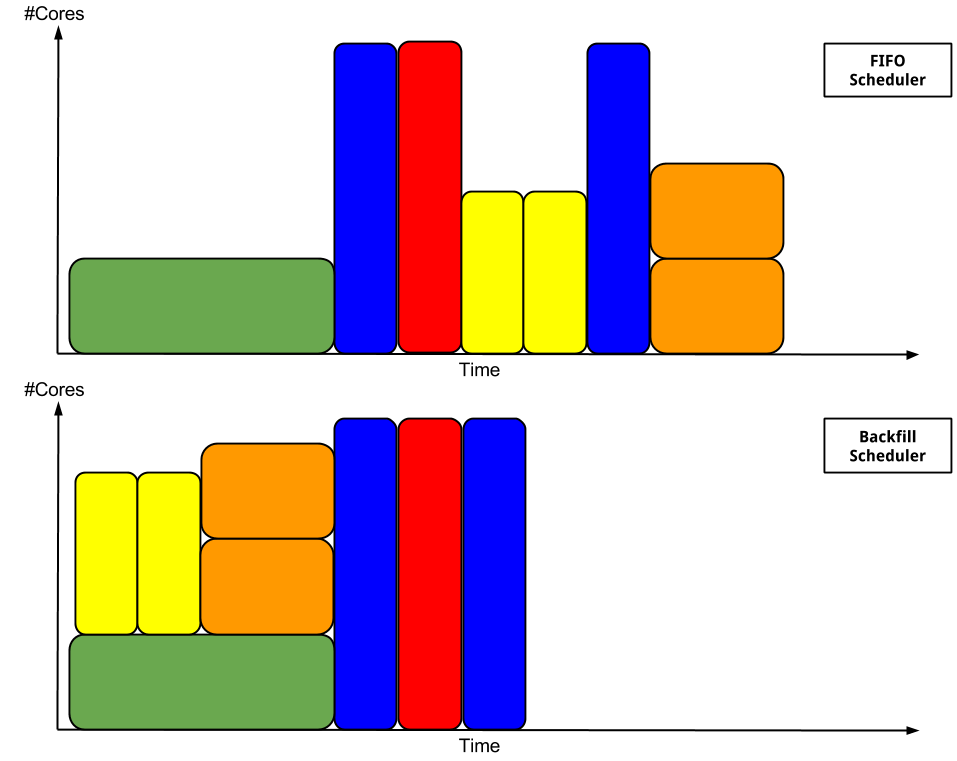 #Nodes
More nodes than needed
might delay execution
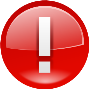 | Using Maxwell | Maxwell Team | 23.04.2018
Getting Started
#Nodes
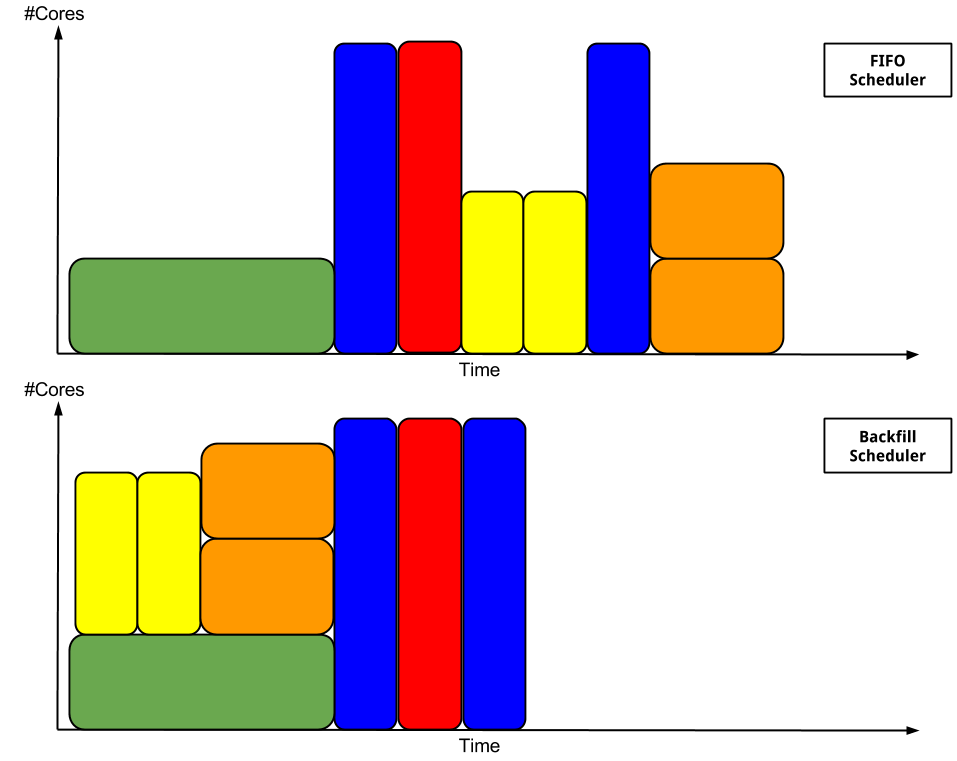 max
#Nodes
max
More nodes than allowed
will delay execution indefinitely
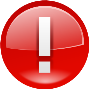 | Using Maxwell | Maxwell Team | 23.04.2018
Jobs not fitting into will be 
delayed until after e.g. maintenance
Getting Started
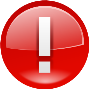 #Nodes
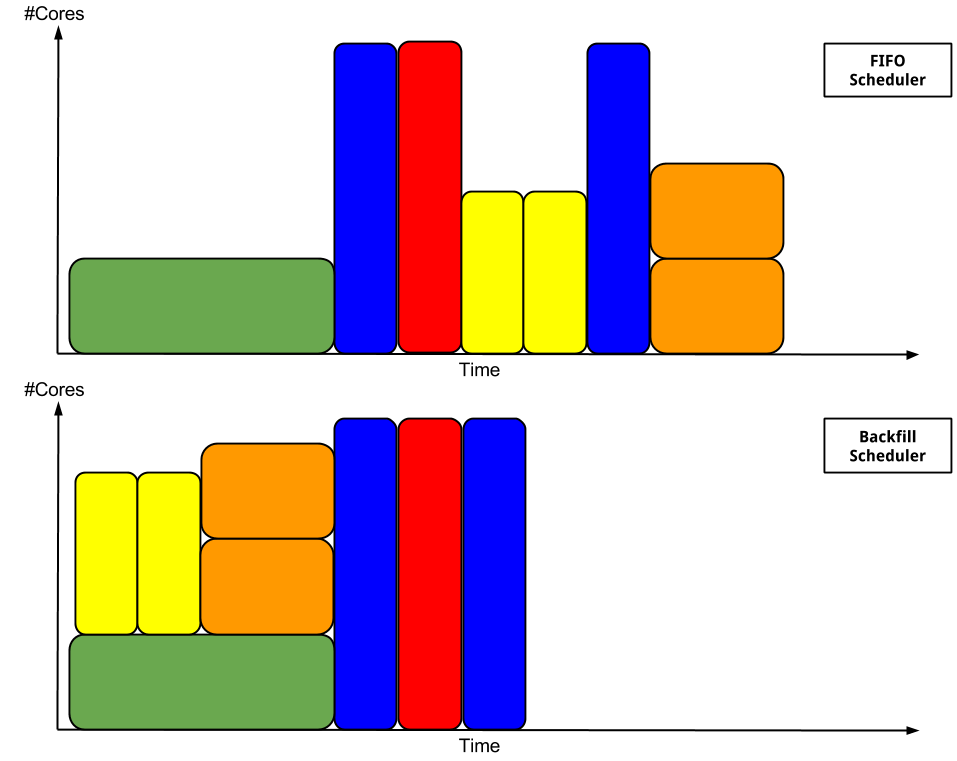 maintenance
#Nodes
maintenance
| Using Maxwell | Maxwell Team | 23.04.2018
Getting Started
First Job Script
[@max-display002 tutorial]$ sbatch --partition maxwell --time 30-0 slurm-02-no-resources.sh   
[@max-display002 tutorial]$ sbatch --partition maxwell --nodes 20 --time 30-0 slurm-01.sh   
[@max-display002 tutorial]$ sbatch --partition all --time 30-0 slurm-01.sh   
[@max-display002 tutorial]$ sbatch --partition all --nodes 1 --time 1-0 slurm-01.sh \
                                   --constraint has-no-effect
[@max-display002 tutorial]$ sbatch --partition all --nodes 1 --time 0-00:02:00 slurm-01.sh
[@max-display002 tutorial]$ squeue -u $USER             
JOBID PARTITION     NAME     USER ST       TIME  NODES NODELIST(REASON)            
977794   maxwell slurm-02 myuserid PD       0:00     20 (PartitionNodeLimit)            977798   maxwell slurm-01 myuserid PD       0:00     20 (PartitionNodeLimit)            977795   maxwell slurm-02 myuserid PD       0:00      1 (PartitionTimeLimit)            977799       all slurm-01 myuserid PD       0:00      1 (PartitionTimeLimit)            977828       all slurm-01 myuserid PD       0:00      1 (Priority)            
977827       all slurm-01 myuserid  R       0:18      1 max-wn009
Status: PD pending, R running. 
SLURM tells why a job is pending (at least one of the reasons)!
| Using Maxwell | Maxwell Team | 23.04.2018
Getting Started
First Job Script
[@max-display002 tutorial]$ sbatch --partition maxwell --time 30-0 slurm-02-no-resources.sh   
[@max-display002 tutorial]$ sbatch --partition maxwell --nodes 20 --time 30-0 slurm-01.sh   
[@max-display002 tutorial]$ sbatch --partition all --time 30-0 slurm-01.sh   
[@max-display002 tutorial]$ sbatch --partition all --nodes 1 --time 1-0 slurm-01.sh \
                                   --constraint has-no-effect
[@max-display002 tutorial]$ sbatch --partition all --nodes 1 --time 0-00:02:00 slurm-01.sh
[@max-display002 tutorial]$ squeue -u $USER             
JOBID PARTITION     NAME     USER ST       TIME  NODES NODELIST(REASON)            
977794   maxwell slurm-02 myuserid PD       0:00     20 (PartitionNodeLimit)            977798   maxwell slurm-01 myuserid PD       0:00     20 (PartitionNodeLimit)            977795   maxwell slurm-02 myuserid PD       0:00      1 (PartitionTimeLimit)            977799       all slurm-01 myuserid PD       0:00      1 (PartitionTimeLimit)            977828       all slurm-01 myuserid PD       0:00      1 (Priority)            
977827       all slurm-01 myuserid  R       0:18      1 max-wn009
[@max-display002 tutorial]$ sbatch --test-only -p maxwell -N 20 -t 30-0 slurm-01.sh         
allocation failure: Requested node configuration is not available
[@max-display002 tutorial]$ scontrol update jobid=977794 NumNodes=1-2    
# OR  
[@max-display002 tutorial]$ scancel -u $USER
You can test a job without submission using --test-only
Modify a pending job using scontrol
Simply cancel all your jobs using scancel
| Using Maxwell | Maxwell Team | 23.04.2018
Getting Started
First Job Script
[@max-display002 tutorial]$ sbatch --partition maxwell --time 30-0 slurm-02-no-resources.sh   
[@max-display002 tutorial]$ sbatch --partition maxwell --nodes 20 --time 30-0 slurm-01.sh   
[@max-display002 tutorial]$ sbatch --partition all --time 30-0 slurm-01.sh   
[@max-display002 tutorial]$ sbatch --partition all --nodes 1 --time 1-0 slurm-01.sh \
                                   --constraint has-no-effect
[@max-display002 tutorial]$ sbatch --partition all --nodes 1 --time 0-00:02:00 slurm-01.sh
[@max-display002 tutorial]$ squeue -u $USER             
JOBID PARTITION     NAME     USER ST       TIME  NODES NODELIST(REASON)            
977794   maxwell slurm-02 myuserid PD       0:00     20 (PartitionNodeLimit)            977798   maxwell slurm-01 myuserid PD       0:00     20 (PartitionNodeLimit)            977795   maxwell slurm-02 myuserid PD       0:00      1 (PartitionTimeLimit)            977799       all slurm-01 myuserid PD       0:00      1 (PartitionTimeLimit)            977828       all slurm-01 myuserid PD       0:00      1 (Priority)            
977827       all slurm-01 myuserid  R       0:18      1 max-wn009
[@max-display002 tutorial]$ sbatch –-test-only -p maxwell -N 20 -t 30-0 slurm-01.sh         
allocation failure: Requested node configuration is not available
[@max-display002 tutorial]$ scontrol update jobid=977794 NumNodes=1-2    
# OR  
[@max-display002 tutorial]$ scancel -u $USER
Options on the command line override settings in the script!
Be aware: options after the job-script have no effect!
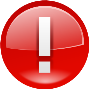 | Using Maxwell | Maxwell Team | 23.04.2018
Getting Started
First Job Script
#!/bin/bash -l
#SBATCH -t     0-00:01:00
export MAX_NODES=8
#SBATCH -N     1-$MAX_NODES   this and the following are ignored!
#SBATCH –p     maxwell
#SBATCH –J     slurm-01-short
export LD_PRELOAD=""
source /etc/profile.d/modules.sh
echo "my first short job"
sleep 30
exit
Likewise: 
	any options after the first SHELL command will be ignored
	BIRD/SGE in contrast will scan the entire file for job directives
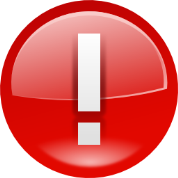 | Using Maxwell | Maxwell Team | 23.04.2018
Getting Started
Hands-On – Create Job Script and Submit a Job
Login to the cluster
ssh max-wgs.desy.de (maybe ssh bastion.desy.de before that)
create a script example1.sh





Submit the job: sbatch example1.sh
Check it is running: squeue –u <yourname>, job id will be shown
Check job output
ssh into node allocated to job and check process list; log out
Kill the job on the submit host: scancel <jobid>
#!/bin/bash
#SBATCH --time      0-00:01:00
#SBATCH --nodes     1
#SBATCH --partition maxwell
#SBATCH --job-name  slurm-01-yourname

echo "my first job“
sleep 12000
| Using Maxwell | Maxwell Team | 23.04.2018
Getting Started
Hands-On –Submit a Job To a Node with a Specific Feature
Use --constraint parameter
create a script example2.sh





Submit the job: sbatch example2.sh
Check job output
#!/bin/bash
#SBATCH --time      0-00:01:00
#SBATCH --nodes     1
#SBATCH --partition maxwell
#SBATCH --job-name  slurm-02-yourname
#SBATCH --constraint E5-2640

lscpu
#!/bin/bash
#SBATCH --time      0-00:01:00
#SBATCH --nodes     1
#SBATCH --partition all
#SBATCH --job-name  slurm-02-yourname
#SBATCH --constraint GPU

nvidia-smi
| Using Maxwell | Maxwell Team | 23.04.2018
Getting Started
Hands-On –Submit a Job To a Node with a Specific Feature
# to list all valid combinations of features
[@max-display002 bin]$ sinfo -p all -o "%10c %10m %45f"

# To know how many nodes with P100 and other features are available
[@max-display002 bin]$ sinfo -p all -o "%30n %10c %10m %45f" | grep P100 | \
                       awk '{print $4}' | sort -k 1 | uniq -c

# -----------------------------------------------------------------------------

-p all --constraint="P100"       # will get you a node with 1-4 P100 GPUs 
-p all --constraint="P100|K40X"  # either P100 or K40X. If both are available,
                                 # it will be a K40X. 
-p all --constraint="P100&GPUx2" # one of the nodes with dual P100

# -----------------------------------------------------------------------------

[@max-display002 bin]$ sbatch --test-only -p all --constraint="P100&K40X" [...] 
# would tell you if your combination of constraints is valid 
# and when to expect execution
| Using Maxwell | Maxwell Team | 23.04.2018
Getting Started
Hands-On – Load module with MPI and start an MPI job
Check available modules: module avail
Load module in the script







Check job output
Check your email
#!/bin/bash
#SBATCH --time      0-00:01:00
#SBATCH --nodes     2
#SBATCH --partition maxwell
#SBATCH --job-name  slurm-01-yourname
#SBATCH --mail-type ALL
#SBATCH --mail-user <my-mail@desy.de> 

module load mpi/openmpi-x86_64
mpirun hostname
| Using Maxwell | Maxwell Team | 23.04.2018
Getting Started
Hands-On – Install Your Own Software
module load maxwell; module avail   # lots of software pre-installed. If not:
Python
create requirements.txt file containing the modules you need


pip install --user -r requirements.txt
C/C++ and Co
downloads sources
unpack, configure (--prefix $HOME/opt/…), compile, install
set paths to binary/libraries
Try to install zlib: https://zlib.net/zlib-1.2.11.tar.gz





Check job output
argparse>=1.2.1
datetime
dill
| Using Maxwell | Maxwell Team | 23.04.2018
Software – Engineering & other major products
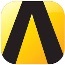 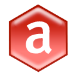 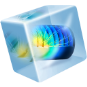 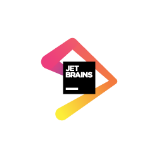 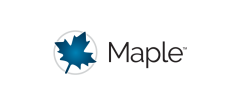 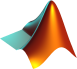 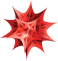 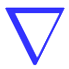 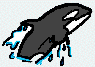 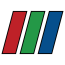 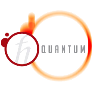 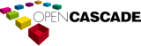 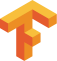 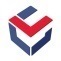 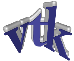 | Using Maxwell | Maxwell Team | 23.04.2018
AdvancedTopics
Advanced topics
Hands-On – Requeue and catching signals
all partition offers much more than any other partition
more concurrent jobs
more nodes per job
Many more nodes
but jobs might be killed (preempted)
Your choice



preempted jobs first get a SIGHUP, then a SIGKILL (use kill –l to list SIGNALS)
Your job gets 5 minutes before it’s being terminated
if you’re able to catch the signal!
# do not restart a job
#SBATCH --no-requeue
# restart a job, the default
#SBATCH --requeue
| Using Maxwell | Maxwell Team | 23.04.2018
Advanced topics
Hands-On – Requeue and catching signals
Find an idle node in the maxwell partition (sinfo)
Submit a job to an idle node using the all partition
Submit a job to the same node using the maxwell partition
Watch squeue…
| Using Maxwell | Maxwell Team | 23.04.2018
Advanced topics
Hands-On – Requeue and catching signals - bash
#!/bin/bash 

function sighup {
   echo "signal HUP received"
   mkdir -p /scratch/$USER
   echo "trapped" > /scratch/$USER/trapped
}

trap sigquit QUIT
trap sigint  INT
trap sighup  HUP

echo "test script started. My PID is $$"

sleep 30
Start the script in a terminal
Open another terminal and send the HUP signal to that process
Wait for the sleep to finish
| Using Maxwell | Maxwell Team | 23.04.2018
Advanced topics
Hands-On – Requeue and catching signals - C
#include<stdio.h>
#include<signal.h>
#include<unistd.h>

void sig_handler(int signo)
{
  if (signo == SIGHUP)
    printf("received SIGHUP\n");
}

int main(void)
{
  if (signal(SIGHUP, sig_handler) == SIG_ERR)
  printf("\ncan't catch SIGHUP\n");
  // A long long wait so that we can easily issue a signal to this process
  while(1) 
    sleep(1);
  return 0;
}
Stolen from: https://www.thegeekstuff.com/2012/03/catch-signals-sample-c-code/
| Using Maxwell | Maxwell Team | 23.04.2018
Advanced topics
Hands-On – Requeue and catching signals - python
#!/usr/bin/env python
import signal
import sys
def signal_handler(signal, frame):
        print(' HUP received!')
        sys.exit(0)
signal.signal(signal.SIGHUP, signal_handler)
print(' Waiting for HUP')
signal.pause()
| Using Maxwell | Maxwell Team | 23.04.2018
Advanced topics
Hands-On – Requeue and catching signals
Find an idle node in the maxwell partition (sinfo)
Submit a signal-catching job to an idle node using the all partition
Submit a job to the same node using the maxwell partition
Watch squeue…
| Using Maxwell | Maxwell Team | 23.04.2018
Advanced topics
Hands-On – Job arrays
#!/bin/bash
#SBATCH --time    0-00:01:00
#SBATCH --nodes            1
#SBATCH --partition all
#SBATCH --array 1-10
#SBATCH --job-name job-array
#SBATCH --output array-%A_%a.out
export LD_PRELOAD=""
source /etc/profile.d/modules.sh
echo "SLURM_JOB_ID           $SLURM_JOB_ID"
echo "SLURM_ARRAY_JOB_ID     $SLURM_ARRAY_JOB_ID"
echo "SLURM_ARRAY_TASK_ID    $SLURM_ARRAY_TASK_ID"
echo "SLURM_ARRAY_TASK_COUNT $SLURM_ARRAY_TASK_COUNT"
echo "SLURM_ARRAY_TASK_MAX   $SLURM_ARRAY_TASK_MAX"
echo "SLURM_ARRAY_TASK_MIN   $SLURM_ARRAY_TASK_MIN"
sleep 10
exit
--array 1-0 				# run through 1-10
SLURM_JOB_ID  			# increments for each job
SLURM_ARRAY_JOB_ID	# job id of the parent job    == %A
SLURM_ARRAY_TASK_ID 	# interates over –array       == %a
# use squeue and check the output files!
| Using Maxwell | Maxwell Team | 23.04.2018
Advanced topics
Hands-On – Job dependencies
#!/bin/bash
#SBATCH --time    0-00:01:00
#SBATCH --nodes            1
#SBATCH --partition all
# wait for all jobs with the same name to finish before running this one
#SBATCH --dependency singleton
#SBATCH --job-name singleton
export LD_PRELOAD=""
source /etc/profile.d/modules.sh
sleep 10
exit
[@max-display001 ~]$ for i in {1..10}; do sbatch singleton.sh; done
[myuserid@max-display001 ~]$ squeue -u $USER
   JOBID PARTITION     NAME     USER ST       TIME  NODES NODELIST(REASON)
  979510       all singleto myuserid PD       0:00      1 (Dependency)
  979511       all singleto myuserid PD       0:00      1 (Dependency)
  979512       all singleto myuserid PD       0:00      1 (Dependency)
  979513       all singleto myuserid PD       0:00      1 (Dependency)
  979514       all singleto myuserid PD       0:00      1 (Dependency)
  979515       all singleto myuserid PD       0:00      1 (Dependency)
  979516       all singleto myuserid PD       0:00      1 (Dependency)
  979517       all singleto myuserid PD       0:00      1 (Dependency)
  979509       all singleto myuserid  R       0:09      1 max-exfl079
| Using Maxwell | Maxwell Team | 23.04.2018
Advanced topics
Hands-On – Running mathematica, matlab, consol … in parallel
In most cases quite trivial, check the documentation. Some examples
Matlab: https://confluence.desy.de/display/IS/Parallel+Matlab+on+Maxwell
Comsol: https://confluence.desy.de/display/IS/Parallel+COMSOL+on+Maxwell
Mathematica:
#!/bin/bash
#SBATCH --time    0-00:01:00
#SBATCH --nodes            1
#SBATCH --partition all
#SBATCH --job-name mathematica
export LD_PRELOAD=""
source /etc/profile.d/modules.sh
module load mathematica
export nprocs=$((`/usr/bin/nproc` / 2))  # use half of available cores (HT)
math -noprompt -run '<<math-trivial.m'
exit
tmp = Environment["nprocs"]
nprocs = FromDigits[tmp]
LaunchKernels[nprocs]
Do[Pause[1];f[i],{i,nprocs}] // AbsoluteTiming        >> "math-trivial.out"
ParallelDo[Pause[1];f[i],{i,nprocs}] // AbsoluteTiming  >>> "math-trivial.out"
Quit[]
| Using Maxwell | Maxwell Team | 23.04.2018
- Fin – any feedback highly appreciated!
hpc-seminar@desy.de